事業主の皆さまへ
～ハローワークからのお願い～
求人申込みをご検討ください‼
新型コロナウイルス感染症の感染拡大防止に配慮しつつ、経済活動が実施されている状況下におきまして、大阪府における令和２年７月のハローワークへ提出いただいている新規求人数は５８，５１８人となり、前年同月（令和元年７月）の８４，１１８人に比べて、求人数は３０．４％減と、大幅に減少している状況です。
　一方、新型コロナウィルス感染症の影響による雇止め等の増加に伴い、求職者数は増加傾向にあり、今後、求人を求める需要がますます高まると想定されています。　
　このような状況下であるからこそ、改めて人材の確保をご検討されませんか？
新しい生活様式・様々な変化への対応が求められる今だからこそ！
○　新たなビジネスへの参入・転換の検討
○　消費者ニーズの多様化に対応するための即戦力の確保
○　「多様な働き方」の実現による「人材確保」と「企業の成長」の好循環の構築
優秀な人材を確保する「機会」と捉えてみてください！
ハローワークでは１４６，６８８人（令和２年７月）もの方が求職登録されています。
その中には、御社が求める人材がきっとおられるはずです。
　　　　　　求人募集の際は、是非ともハローワークをご利用ください！
求人者マイページをご活用ください
●求人者マイページを開設いただくと、ハローワークにお越しいただかずに会社のパソコンから求人
　を申込みいただくことができます（※一部求人の提出についてはお越しいただく必要があります）。
●求人者マイページの開設には、ハローワークの窓口で事業所のメールアドレスをご登録いただく必
　要があります。
【サービス内容】
・申し込んだ求人内容の変更や求人の募集停止、事業所情報の変更ができます。
・事業所の外観、職場風景、取扱商品などの画像情報の登録・公開ができます。
・ハローワークから紹介した求職者（応募者）の紹介状の確認、選考結果の登録が可能です。
・ハローワークから紹介した求職者（応募者）とやりとりができます。
・ハローワークに登録している求職者のうち、求職情報を求人者に公開することを希望している方の情報が検索できます。※「ハローワークインターネットサービス」で検索、ＵＲＬ：https://www.hellowork.mhlw.go.jp/index.html
求人募集に関することは　　２Ｆ⑧窓口　事業所サービス・企画部門　　にご相談ください
ハローワークでは、より良い人材の採用につながるよう求人者のみなさまへさまざまな支援を行っております！！
〒５９６－０８２６　岸和田市作才町１２６４　ハローワーク岸和田　事業所サービス・企画部門　　　　　　　　　　　ＴＥＬ　０７２－４３１－５５４１（３１♯）
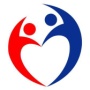 厚生労働省　・　大阪労働局　・　ハローワーク岸和田
Ｒ２．９